Personnage      Science
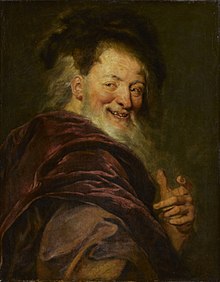 Nom: Démocrite  

Nom au complet:Démocrite d'Abdère

Nationalité: Grec

Période de temps:433 av. J. -C

Découverte: Democrite pretend que les particules representent la matière.
(ATOMOS)
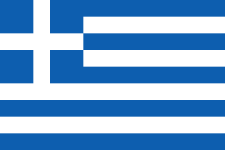 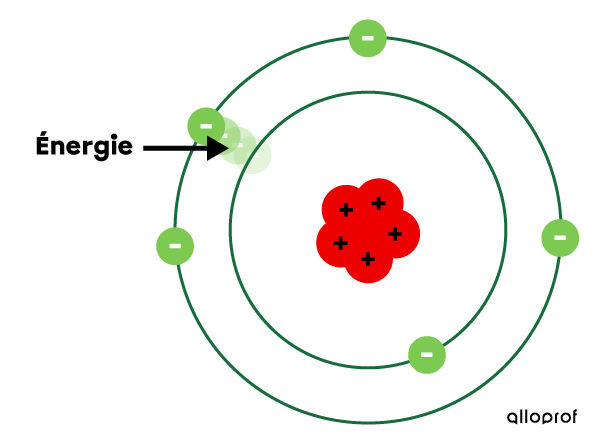